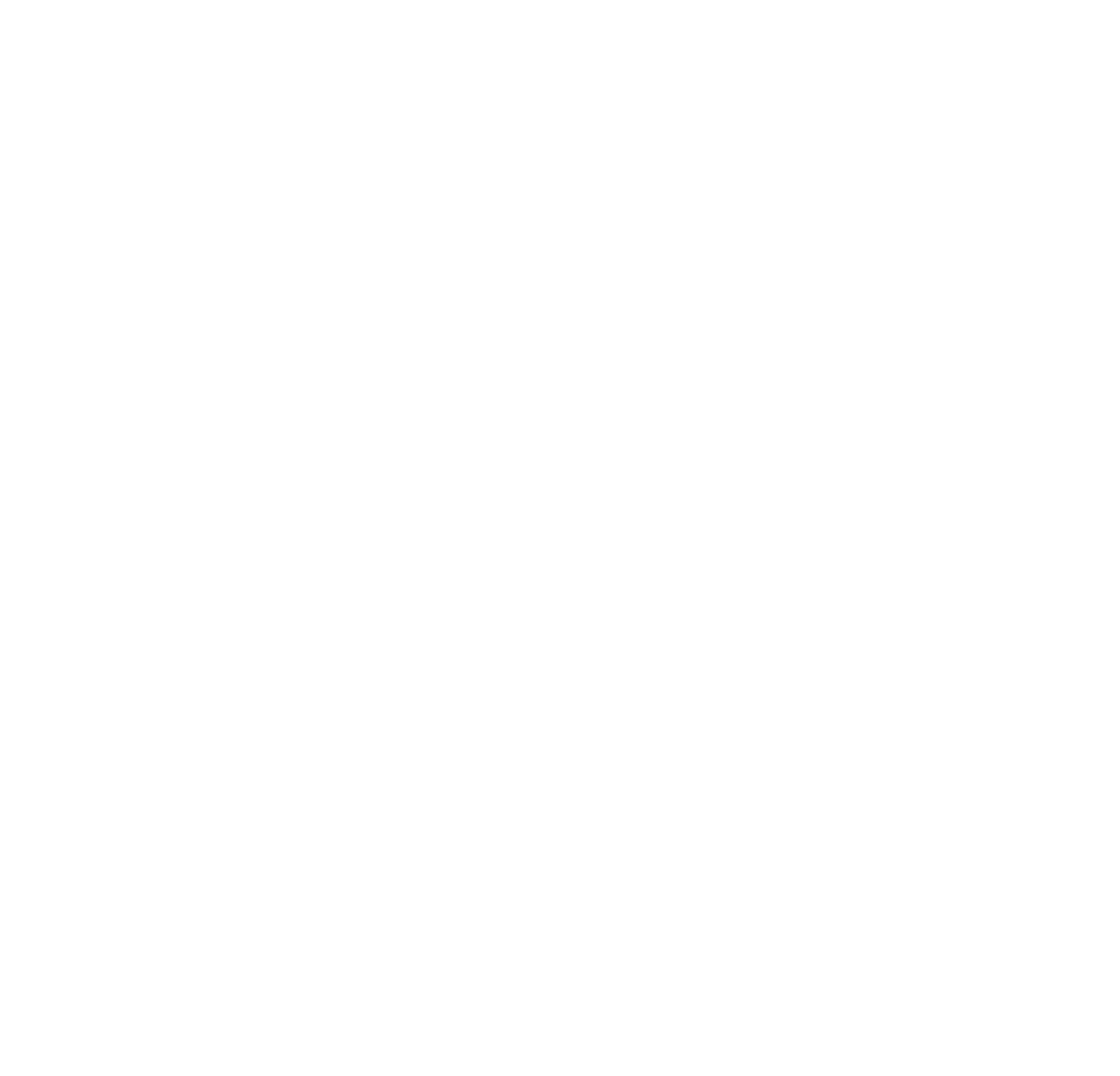 CSS Макет - Властивість position
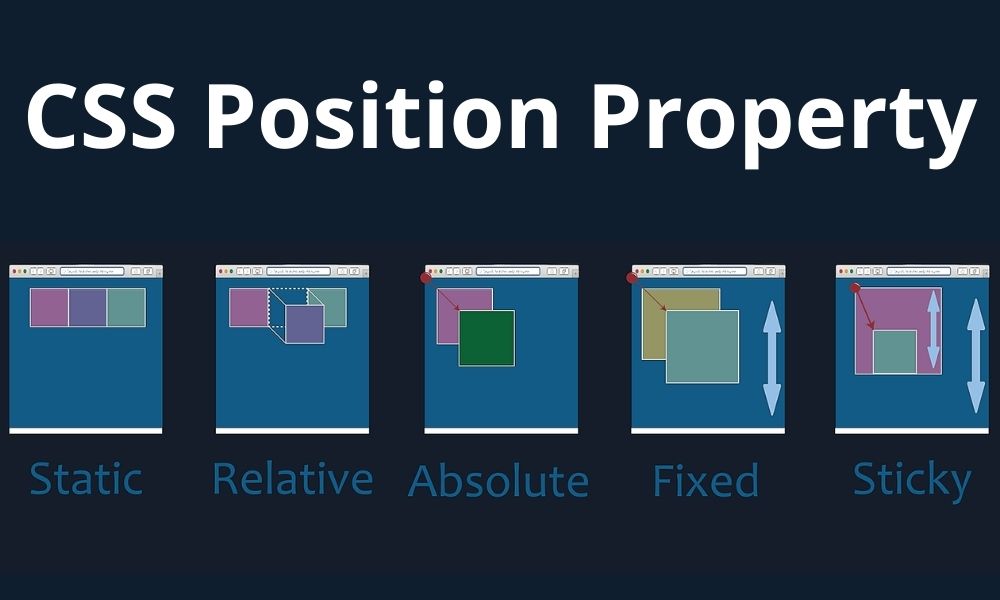 План
1. Position Static 
2. Position Relative 
3. Position Absolute 
4. Position Fixed
5. Position Sticky
Лекція 6
Позиціонування
Властивість position в CSS визначає, як елемент веб-сторінки позиціонується відносно інших елементів. Ця властивість має кілька можливих значень: 
Є п’ять різних значень position (позиції):

- static - статичний
- relative - відносний
- fixed - фіксований
- absolute - абсолютний
- sticky - закріплений
Позиціонування
Потім елементи позиціонуються з використанням властивостей top, bottom, left та right (вгорі, знизу, зліва, справа). Однак ці властивості не будуть працювати, якщо спочатку не встановлено властивість position. Вони також працюють по-різному в залежності від значення position.
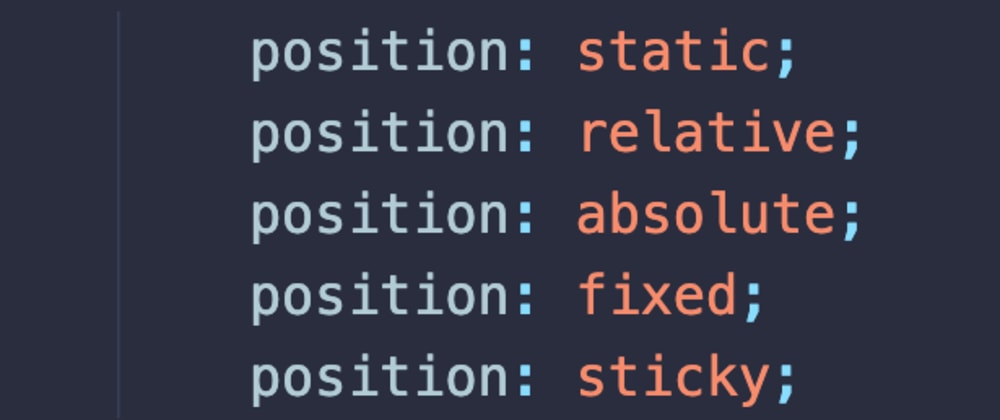 position: static;

HTML-елементи за замовчуванням розташовані статично.

На статичні елементи не впливають властивості top, bottom, left та right.

Елемент із position: static; не позиціонується яким-небудь особливим чином; він завжди позиціонується відповідно до звичайного потоку сторінки:
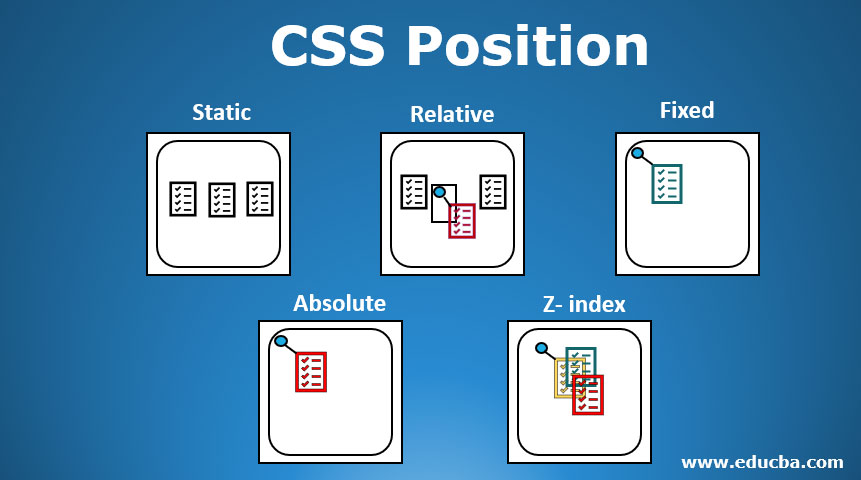 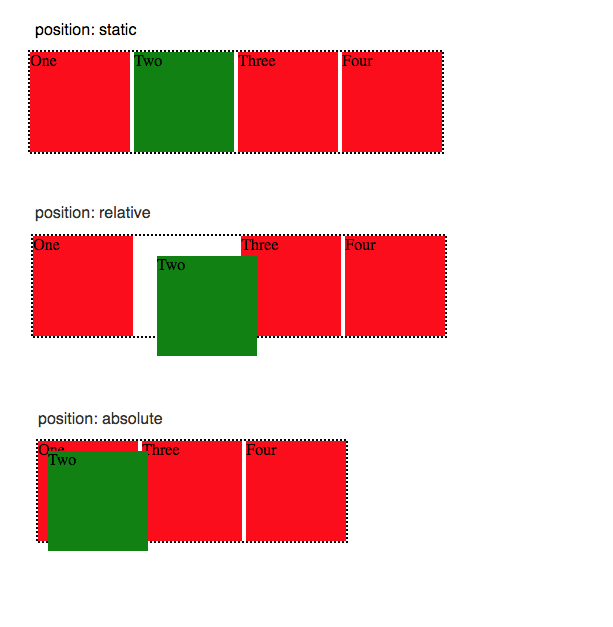 position: relative;

Елемент із position: relative; позиціонується відносно свого нормального положення.

Встановлення властивостей top, right, bottom та left відносно позиціонованого елемента призведе до відхилення від його нормального положення. Інший зміст не буде відкоректовано, щоб вписатися в будь-який пробіл, залишений елементом.
div.relative {  position: relative;  left: 30px;  border: 3px solid #73AD21;}
position: absolute;

Елемент із position: absolute; позиціонується відносно найближчого позиціонованого предка (замість позиціонування відносно вікна перегляду, як фіксований).

Однак, якщо елемент з абсолютним позиціонуванням не має позиціонованих предків, він використовує тіло документа і переміщується разом з прокруткою сторінки.
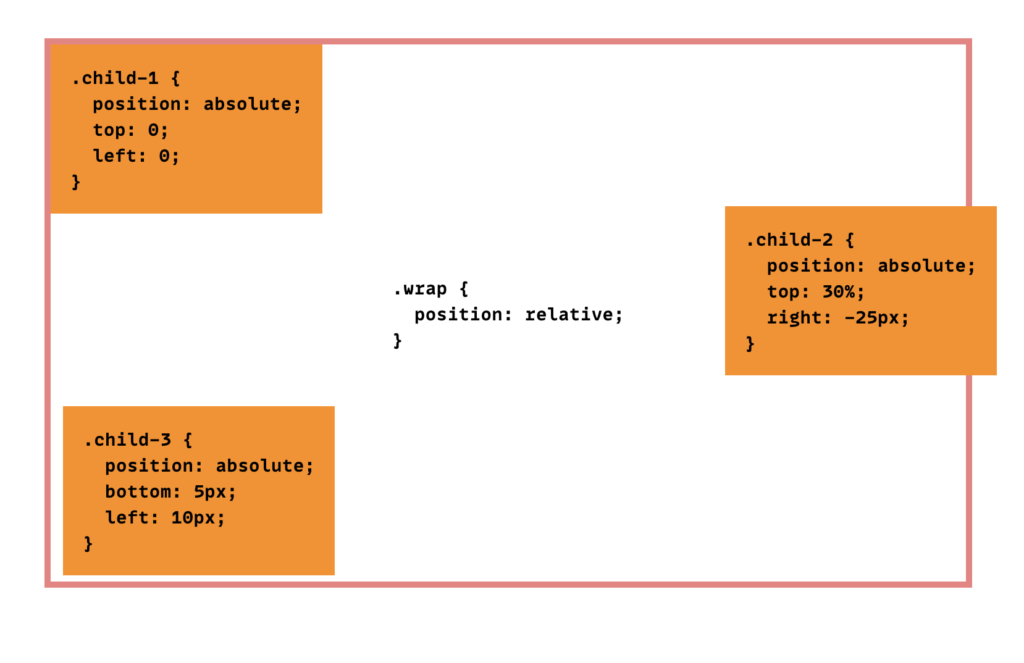 position: fixed;

Елемент із position: fixed; позиціонується відносно області перегляду, що означає, що він завжди залишається на тому самому місці, навіть якщо сторінка прокручується. Властивості top, right, bottom та left використовуються для позиціонування елемента.

Фіксований (fixed) елемент не залишає пробілу на сторінці, де він, зазвичай, знаходився б.
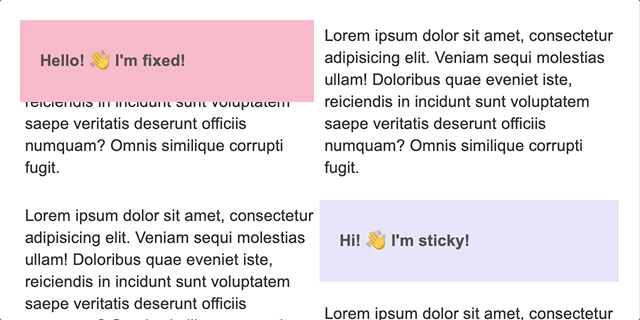 position: sticky;

Елемент із position: sticky; (прикріплений) позиціонується на основі позиції прокрутки користувача.

Елемент sticky переключається між relative та fixed, в залежності від положення прокрутки. Він позиціонується відносно до тих пір, поки у вікні перегляду не буде досягнута задана позиція зміщення, а потім він "закріпиться" на місці (наприклад, position:fixed).
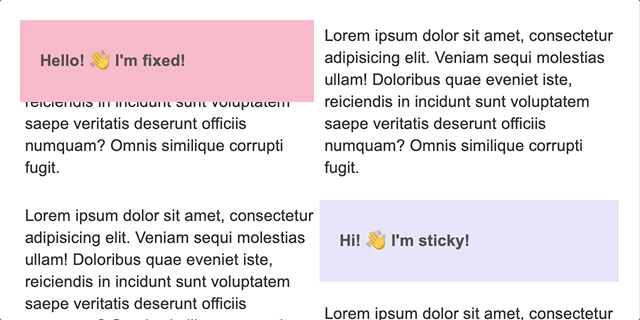 position: sticky;

Якщо елемент не стає липким, потрібно перевірити наступне:

1. Перевірити підтримку браузера
2. Вказано зсув ( top властивість CSS)
3. Чи є overflow набір властивостей для батьківського елемента
4. Чи є height набір властивостей для батьківського елемента
5. Для батьківського елемента встановлено значення display: flex
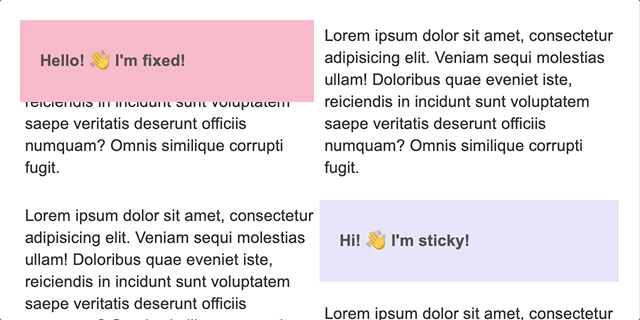 Елементи, що перекриваються

Коли елементи позиціонуються на сторінці, вони можуть перекривати інші елементи.

Властивість z-index визначає порядок стека елемента (який елемент має бути розташований попереду або позаду інших, тобто, який елемент перекриває інший).
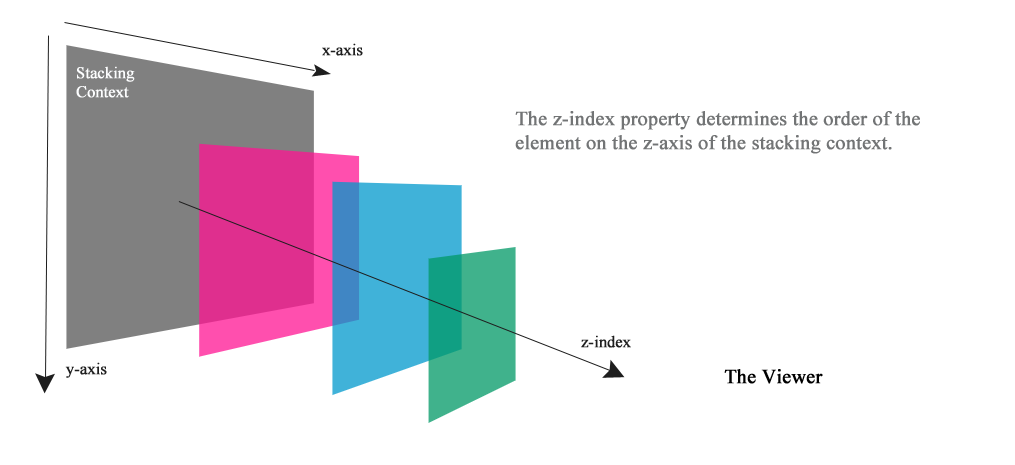